Vysoká škola technická a ekonomická v Českých BudějovicíchÚstav technicko – technologickýRacionalizace skladového hospodářství ve vybrané firmě
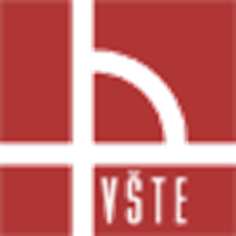 Autor práce: Šárka Štěrbová
Vedoucí práce: doc. Ing. Ján Ližbetin, PhD. 
Oponent práce: Ing. Martina Hlatká
České Budějovice, červen 2017
Motivace k řešení daného problému
Zajímavé téma

Využití získaných znalostí v praxi

Prohloubení znalostí

Lokalita vybraného podniku
Cíl práce
Cílem bakalářské práce je provést analýzu skladového hospodářství v konkrétním podniku, definovat možné nedostatky a kritická místa a navrhnout racionalizační opatření na zefektivnění skladového hospodářství.
Výzkumný problém
Je použití příslušných obalů a práce s nimi efektivní?

Je používaná manipulační technika vyhovující?

Jsou stávající prostory vhodně řešeny?
Použité metody
Sběr dat:
Pozorování provozu
Rozhovor se skladníky
Odborná literatura

Analýza současného stavu skladového hospodářství
Přínos práce
Stavební uspořádání skladu
Délka trasy a doba jízdy vvz
Zdroj: Vlastní
Shrnutí
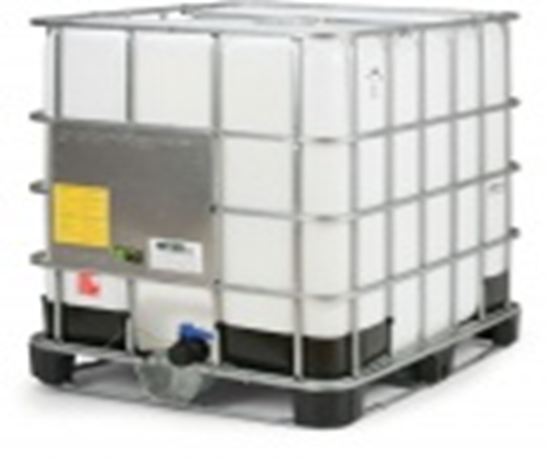 Stavební úprava skladu

Redukce vysokozdvižných vozíků

Sjednocení nabídky

Zjednodušení a urychlení manipulace
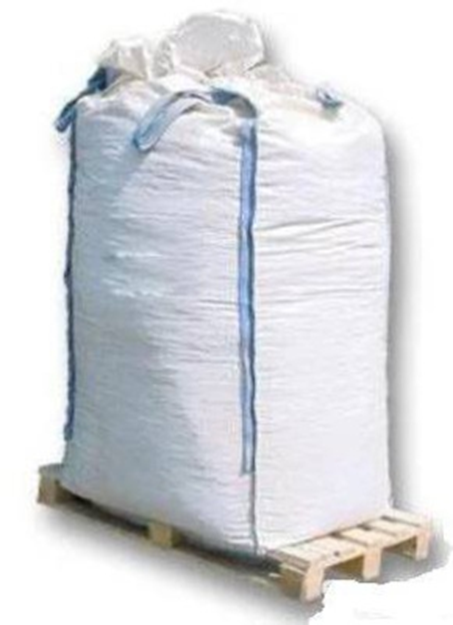 Děkuji za pozornost.
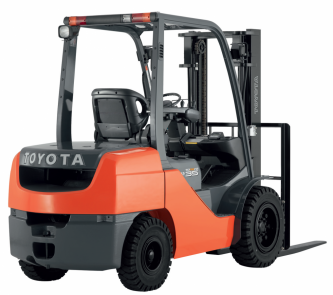 Šárka Štěrbová
Doplňující otázky
doc. Ing. Ján Ližbetin, PhD.
Jak se k Vašemu návrhu vyjádřila společnost?
Ing. Martina Hlatká
Budou Vámi navržená opatření v praxi realizována?